Reviewing the project
Gladys Nzita-Mak
Project Life cycle
Project planning with IT meant that I had to use a project lifecycle in order to carry out my project. When it came to the lifecycle I firstly had to identify what type of project I wanted to do, and to identify what problems would come along with my project. I then had to analyse it deciding what type of content is going to be in my video and how I will design it, after analysing comes planning. When planning I was to decide which type of audience my video would be aimed out to, then start collecting images and video clips that I would like to be included in my video. As I had to start designing my project I decided to use a storyboard for my design. When it came to implementing I was able to use my storyboard to help me carry out my video. For testing I had made a test plan in order to test what problems that could occur in the video, and for evaluation I am to review my project looking if my project is up to standards. I will also be producing a questionnaire to get feedback from others to see if my project meets the end user’s requirements.
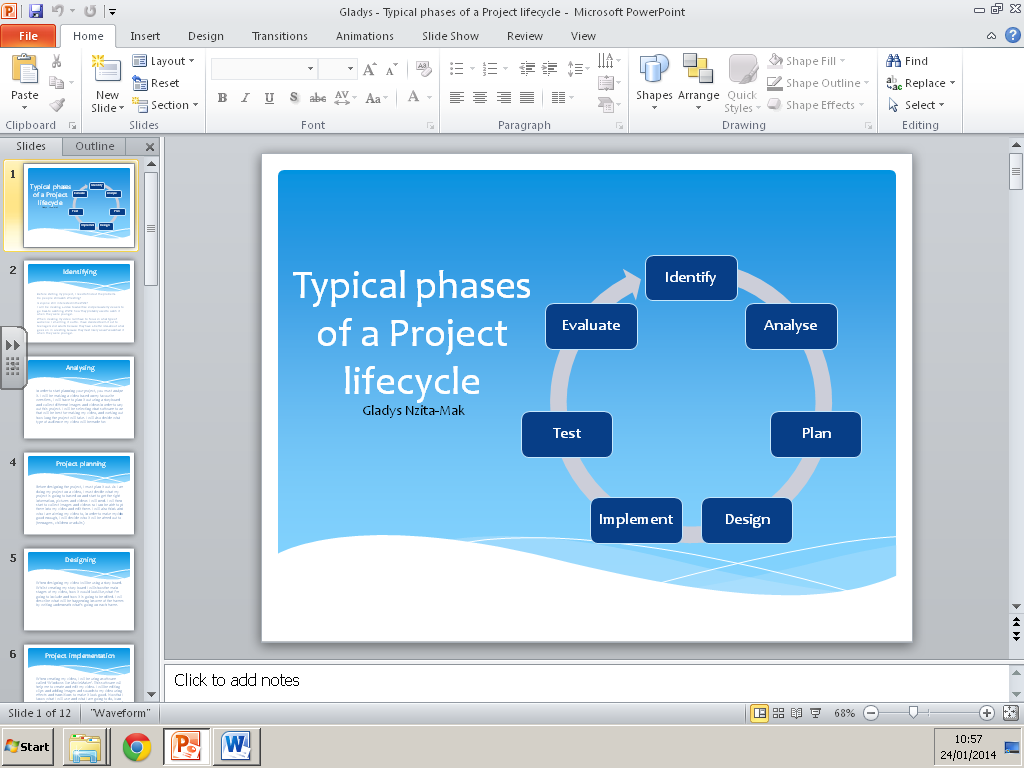 Storyboard
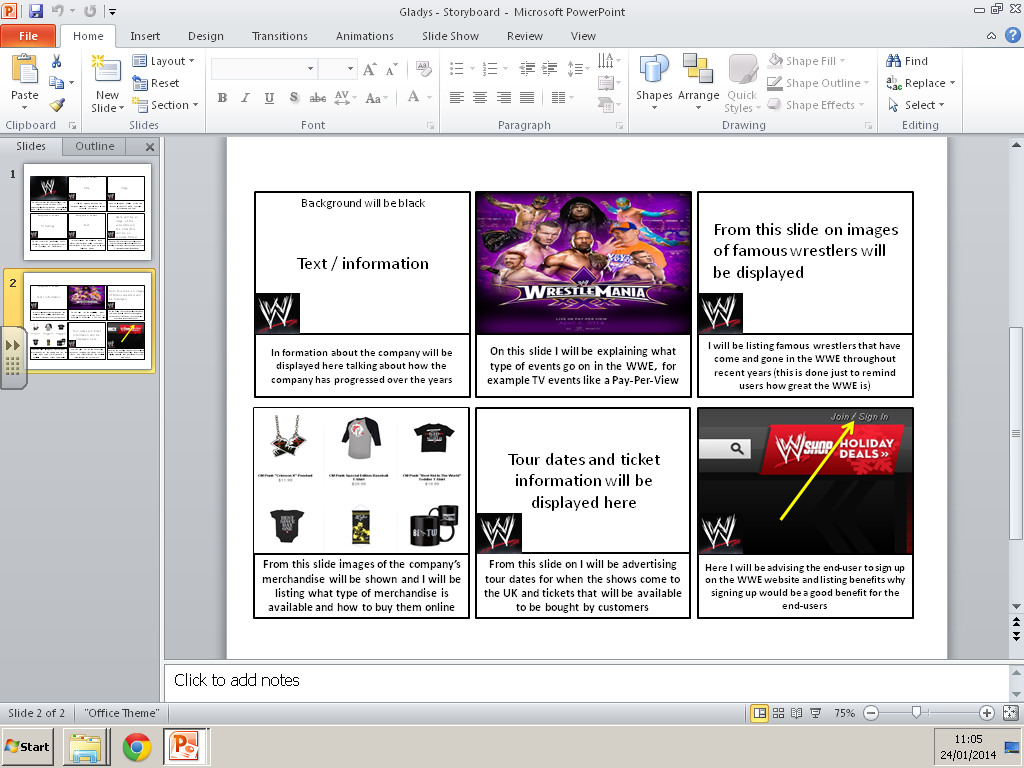 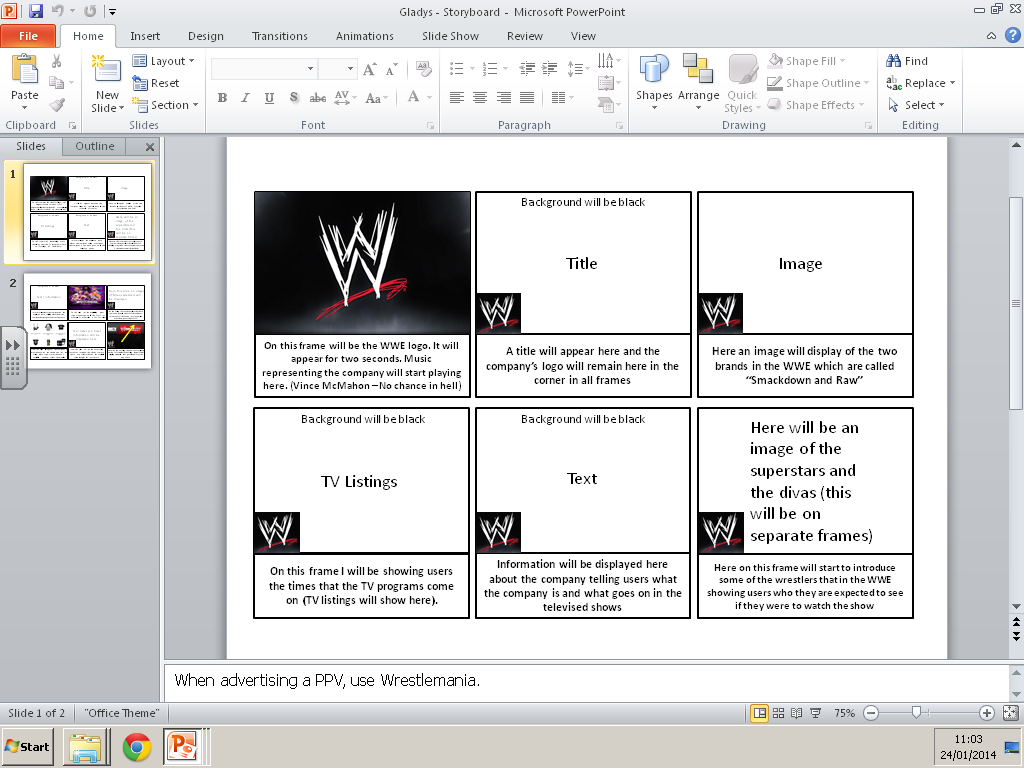 During the designing process of my project I decided to use a storyboard to help aid me with planning out my project. Whilst using the storyboard to design my project I had to decide what type of content would go into my video. As I was planning out what I would need for my video I had collected images to help provide me with some ideas, and so this helped my put together my storyboard as I started off with using the WWE logo (in the first box). I then referred back to my project specification to see the user requirements I had noted down, and so from that I included things like merchandise, tickets, and the WWE website they can sign into. And so I was able to include it into my storyboard and also provide pictures to give better explanation.
Test plan
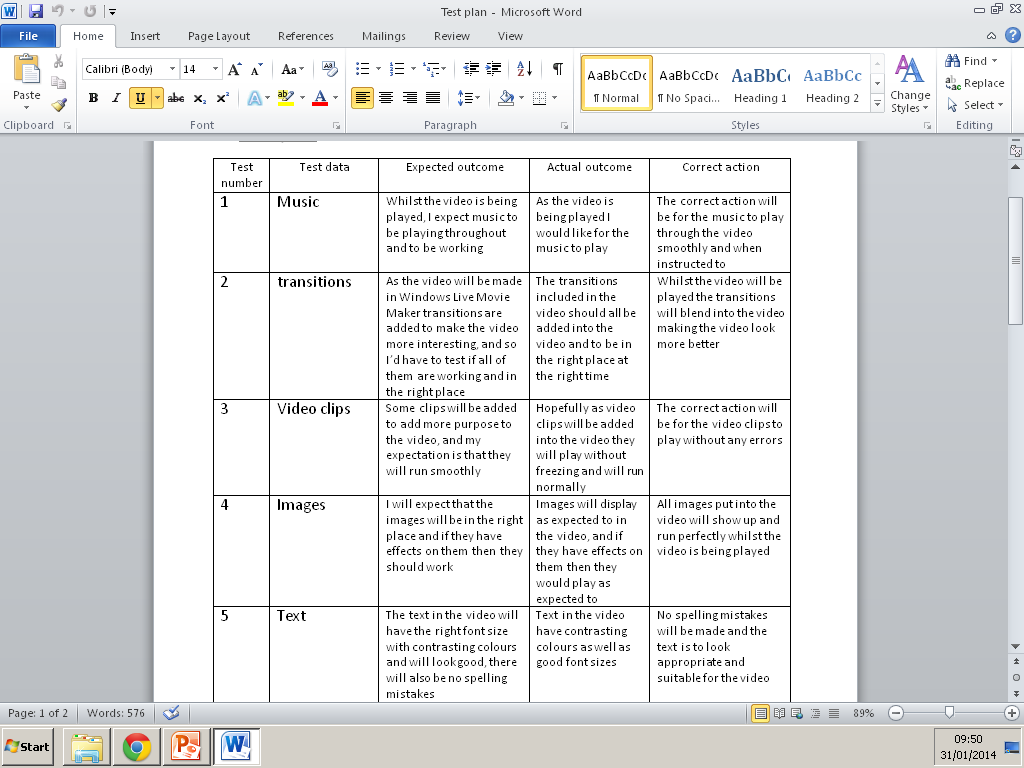 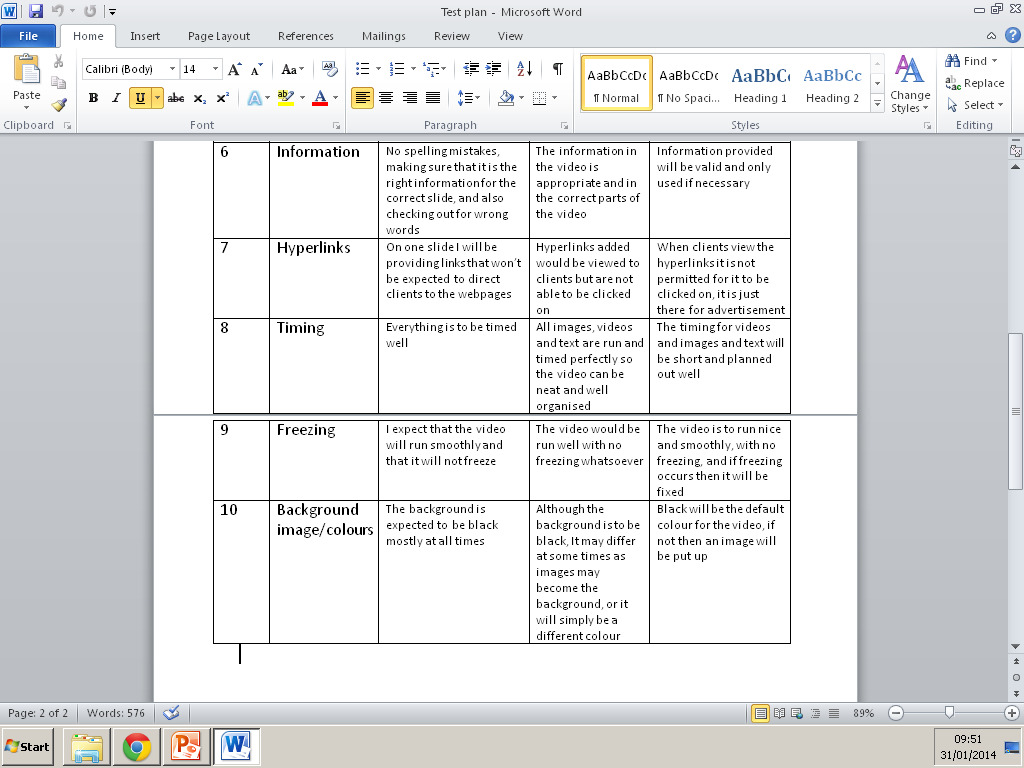 With my test plan I had to analyse problems that could occur in my video (for example if music is not playing in my video), note them down and write my expected outcome for the test data, what the actual outcome will be and the correct action.
What went well
In my project what went well was that I was able to edit the video and produce it up to standards as I had followed what was in the storyboard. I was able to get images and music into my video and they both ran smoothly with no problems. Providing information was also a good upside as I didn’t flood my video with too much information so that viewers would get bored. When it came to advertising I was also able to provide viewers with information that they could take a look at for example like how to get onto WWE’s main website and sign up to their mailing list or to sign up for merchandise. Overall I was happy with the outcome with the video.
What didn’t go well as expected
Apart from being happy with my end result of the video, there was only one problem with the video and that was the clips that had been added into the video. There was problems with the clips to do with freezing. As the video was being played the clips would freeze and just skip onto the next scene. This may have been a problem but I was able to sort it out and get them running smoothly.
What could be improved
Not much in my project is needed to be improved, as it met most of my requirements. I would say that I could have cut down on the images as I mostly had lots provided in the video. Also I could improve the way the video had looked when it came to information, for example keeping colours to a minimum and keeping it fully professional.